System Administration Practice
chchang2222
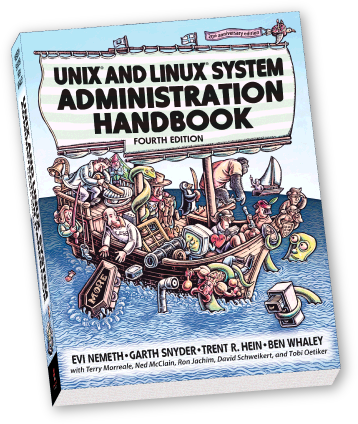 Syllabus
Website:
https://e3.nctu.edu.tw
Instructor:
易志偉
Time: 
Thu. IJK (PM 6:30 ~ 9:20)
Place:
EC114
English Slides and Exams, Chinese Lecture (TAs can support)
TAs:
Email to TAs: ta@nasa.cs.nctu.edu.tw
IRC channel #nctuNASA (ILoveCSCC) on freenode 
資安學程 http://isc.cs.nctu.edu.tw/
大學部雲端系統學分學程 http://delta.nctu.edu.tw/
Syllabus –	Course Textbook and Reference
Textbook
UNIX and Linux System Administration Handbook, 4th ed. 
Slides
References:
FreeBSD Handbook
FreeBSD Porter's Handbook
FreeBSD Mastery Series
Archlinux Wiki
Syllabus –	Course Overview (1/2)
Main Topics
FreeBSD Installation 
Package Management
Shell Scripting
User Management
File System& Disks
Network Filesystem
Service Management
Driver and Kernel
Periodic Processes & Syslog
Virtualization: bHyve and Jail
Performance, Security and System backup
Syllabus –	Course Overview (2/2)
Seminar Topics
OpenStack Introduction (Gemini)
OpenStack Hands-on (Gemini)
How To Build Your Own Rack? (Edge-core)
ITSM & ITIL Introduction (ITRI)
IT Service Level Agreenment: Definition and Implementation (ITRI)
Syllabus – Grading Policy
Midterm
Date: 2016/11/10
15~20%
Final
Date: 2017/01/12
15~20%
Exercise
60 ~ 75%
No Delay Work
5 exercises
Syllabus –	Prerequisite
Background Knowledges
It is better to have taken
“Introduction to Computers and Programming” (計算機概論)
“Introduction to Networking” (計算機網路概論)
At least
Experience of using Unix-like environment
Environment
One dedicated PC (Or dual OS in your PC, VM is also accepted.)
With Unix-like OS installed (e.g. FreeBSD, Linux, Sun OS, …etc.)
FreeBSD is recommended for the reason: TA supports.
Syllabus –	Schedule
Attitude
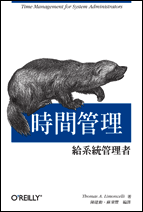 Attend every class
Do every exercise
As early as possible
On your own
Read books and practice at least 6 hours every week
Use unix-like environment
Recommend: more than 1.5 hours/day averagely.
Collect information on the internet
The newer, the better.
SA-NA Junction
FreeBSD
10.3-RELEASE
http://ftp.tw.freebsd.org/pub/FreeBSD/releases/ISO-IMAGES/10.3/
We Want You!
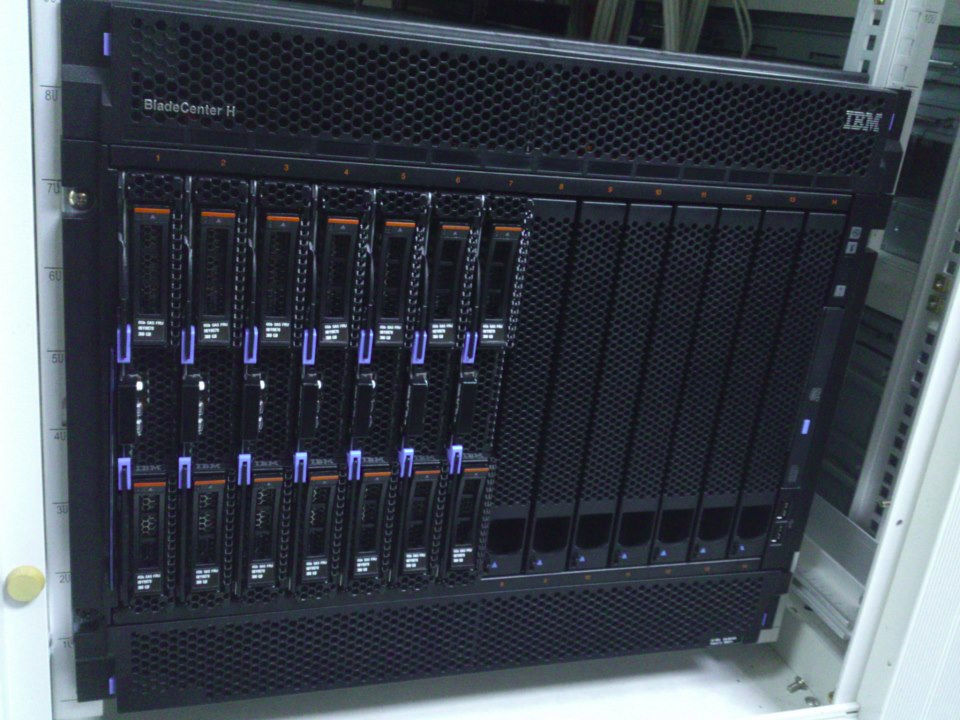 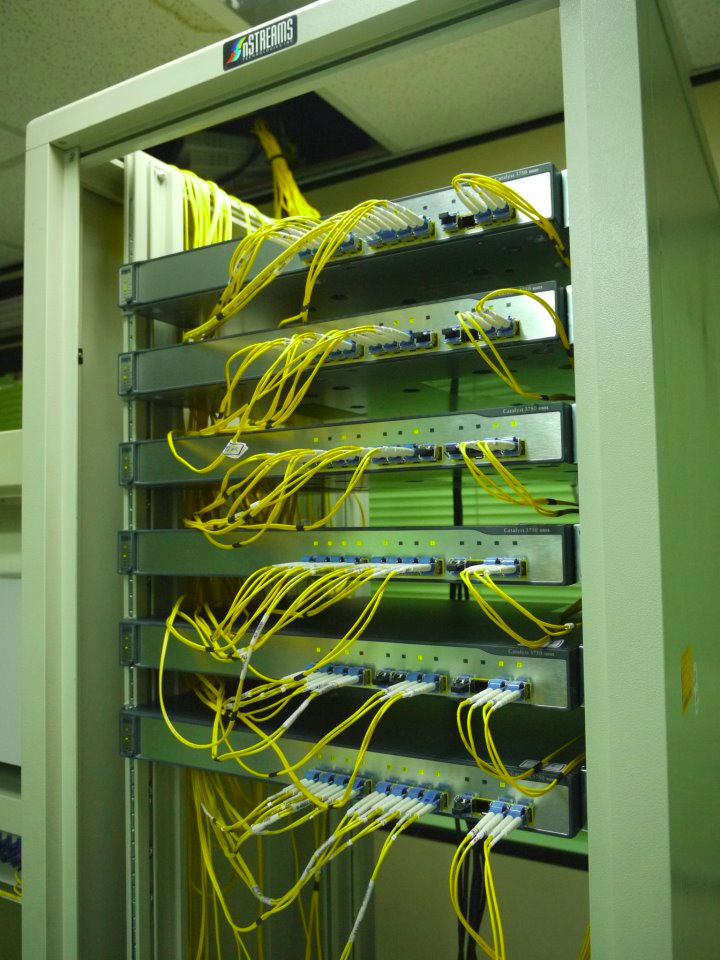 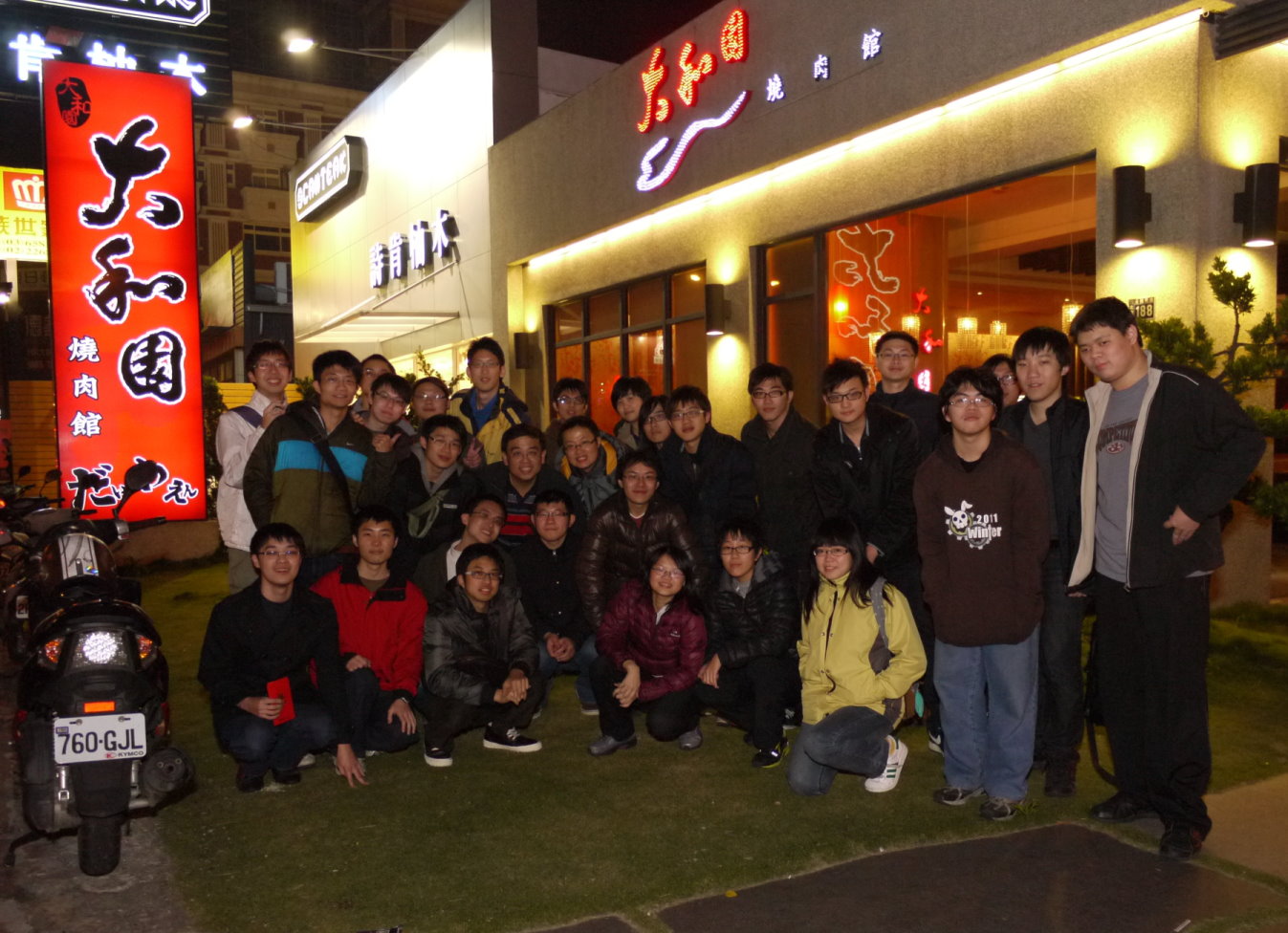